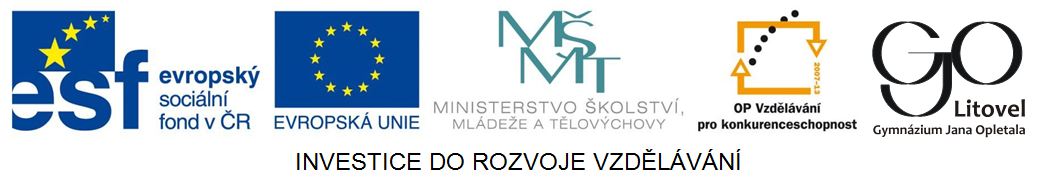 Převody dalších jednotek
Jednotky času
Další jednotky obsahu
Další jednotky objemu
Tabulka převodních vztahů – jednotky používané pro měření času
Tabulka převodních vztahů – jednotky obsahu používané v zemědělství
Tabulka převodních vztahů – jednotky objemu používané k měření kapalin
835 s    (m + s)
13m 55s
12m 35s
ANO
N E
14m 15s
13m 45s
2, 3 km2    (ha)
0, 23 ha
23 ha
ANO
N E
23 000 ha
230 ha
3, 5 l  (ml)
35 000 ml
ANO
0, 35 ml
N E
3 500 ml
350 ml
2h 14m 25s   (s)
8 065 s
ANO
6 885 s
N E
8 525 s
8 250 s
125 456 m2   (ha)
1 254, 56 ha
ANO
125, 456 ha
N E
1, 25456 ha
12, 5456 ha
57 586 l   (hl)
57, 586 hl
ANO
575, 86 hl
N E
5, 7586 hl
5 758, 6 hl
4, 7m   (s)
282 s
ANO
222 s
N E
256 s
272 s
37, 8 a   (m2)
3, 78 m2
ANO
37 800 m2
N E
3 780 m2
378 m2
25 dl    (ml)
2 500 ml
250 ml
ANO
N E
25000 ml
0, 25 ml
0, 56 ha   (a)
5, 6 a
ANO
56 a
N E
5 600 a
560 a
0, 326 hl    (l)
3 260 l
326 l
ANO
N E
3, 26 l
32, 6 l
2 245 ml   (cl)
0, 2245 cl
ANO
2, 245 cl
N E
224, 5 cl
22, 45 cl
Zdroje:Vlastní tvorba autora